Jermyn Borough 	Council Meeting7/15/21
Meeting Agenda
Call to Order
Pledge of Allegiance
Roll Call
Previous Meeting Minutes
Treasurer’s Report/Bills Payable
Correspondence
Public Comment
Professional Reports
Committee Reports
Borough Manager Report
Lackawanna County Land Bank 
Local Ordinances & Enforcement Powers 
Rental Registration Ordinance Amendment 
Pension Assumption Recommendations 
Police Coverage 
Executive Session – Personnel Matter 
New Business
Adjournment
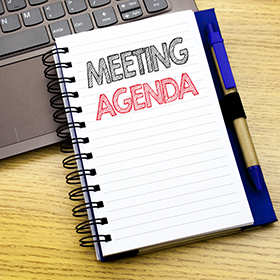 Treasurer’s report
7/15/21
ASSETS
American Rescue Plan Fund 		107,442.95
Capital Reserve - DPW 			10,513.87
Capital Reserve - Police 			4,456.82
Crime Watch Fund 				755.44
General Fund - Community 		280,380.55
General Fund - FNB 				3,095.93
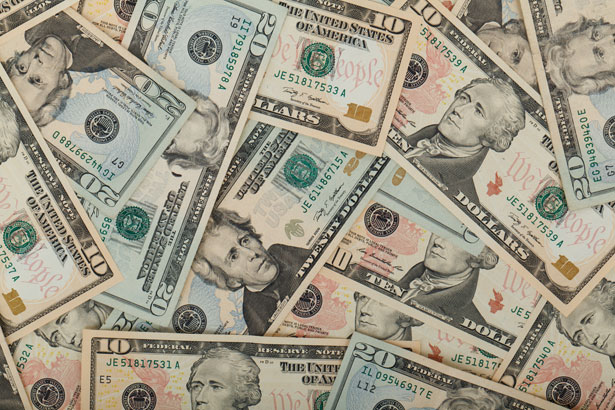 Treasurer’s report
Holiday Lights Fund 					550.14
Investment - General Fund 			1,001.54
Investment - Liquid Fuels 			33,814.61
Investment - Paving Fund 			1,011.90
Investment - Recycling 				5,003.51
Investment - Refuse 					2,600.27
Liquid Fuels - FNB 						55,411.00
Petty Cash 								153.42
Recreations Fund 						12,895.25
Recycling - Community 				8,168.01
Refuse Checking - FNB 				126,484.37
Total Checking/Savings 				653,739.58
Treasurer’s report
Accounts Payable 		108,348.48
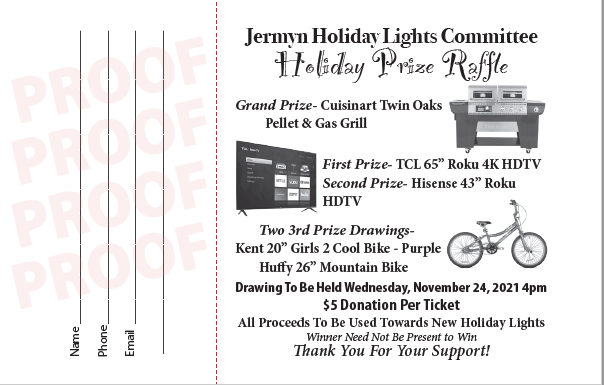 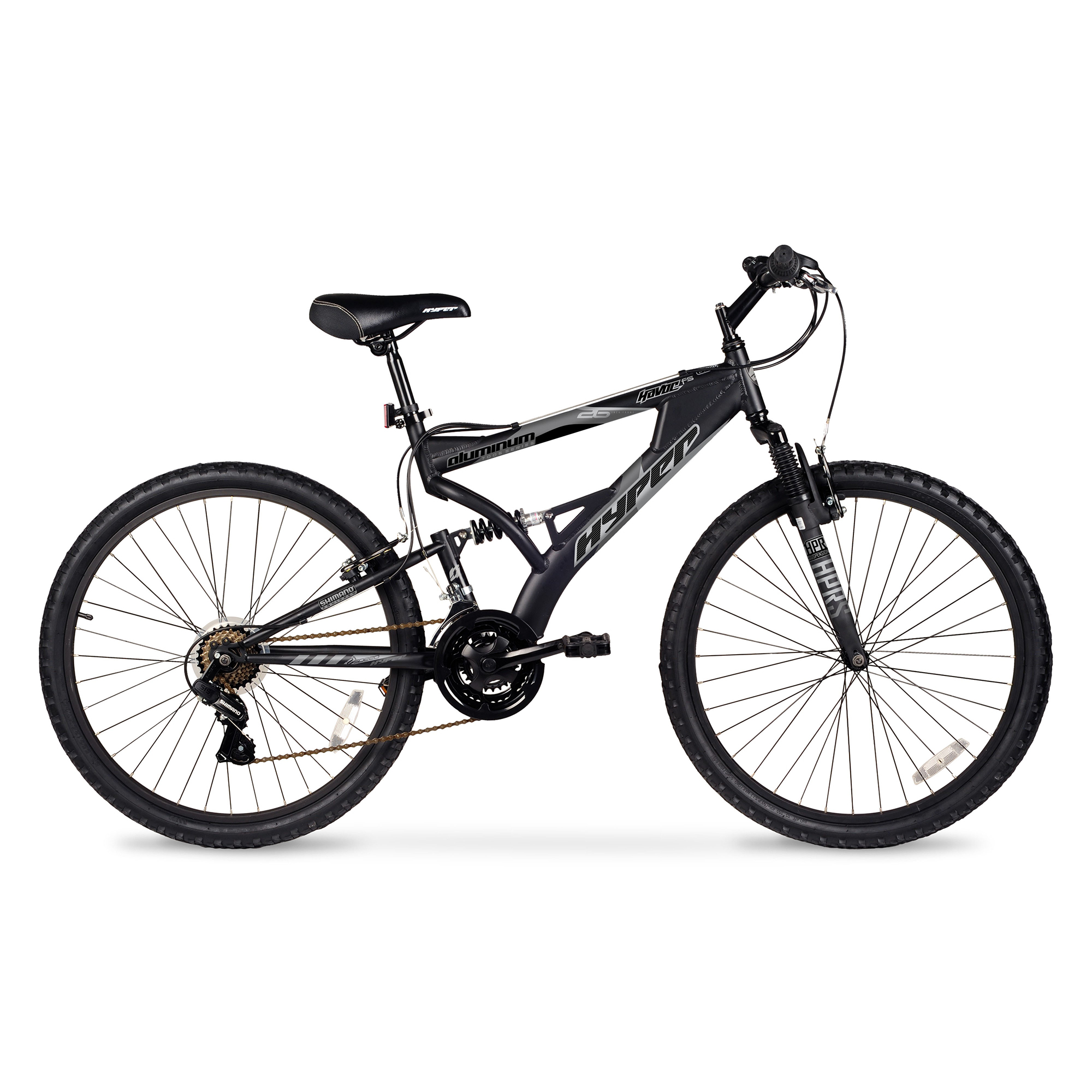 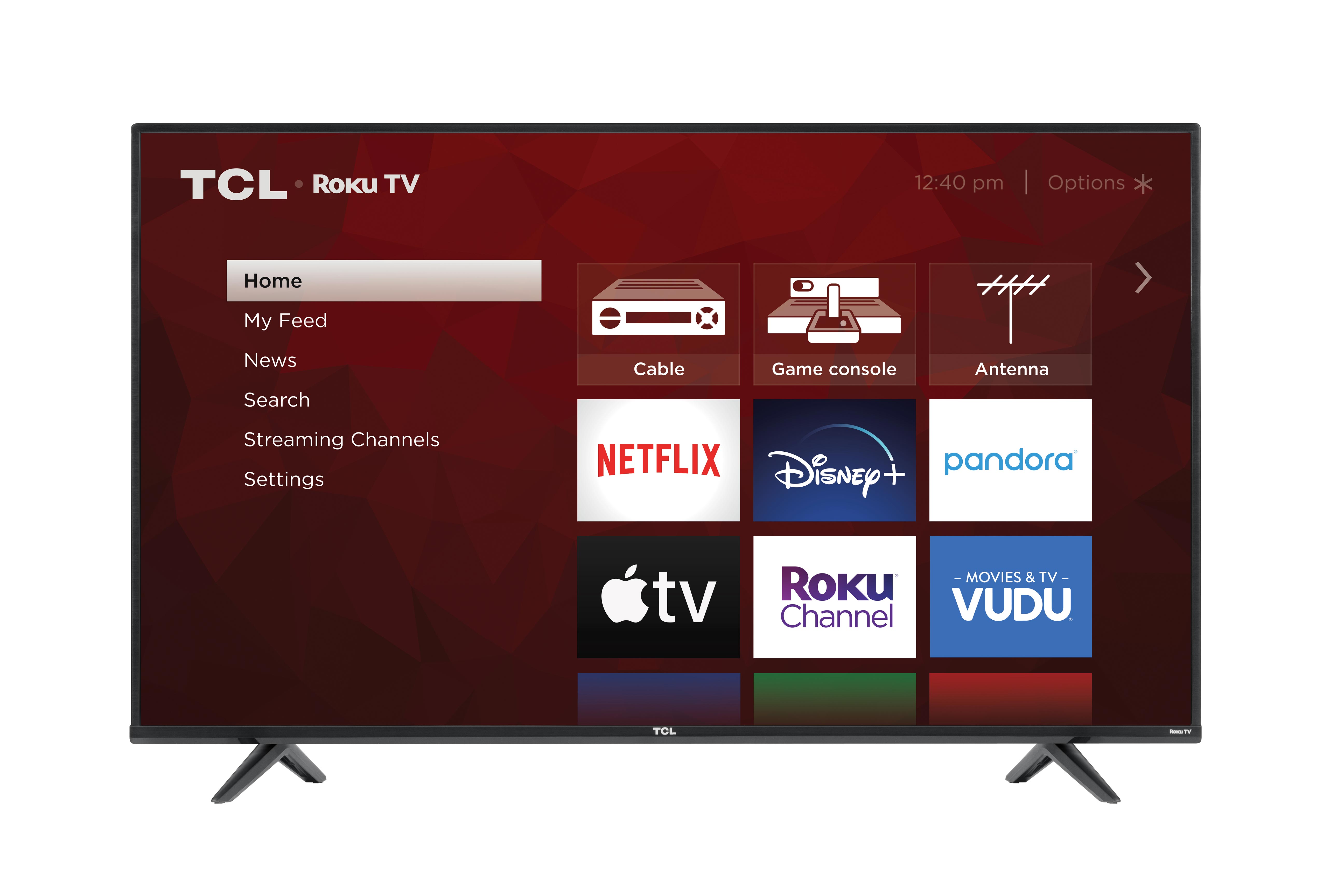 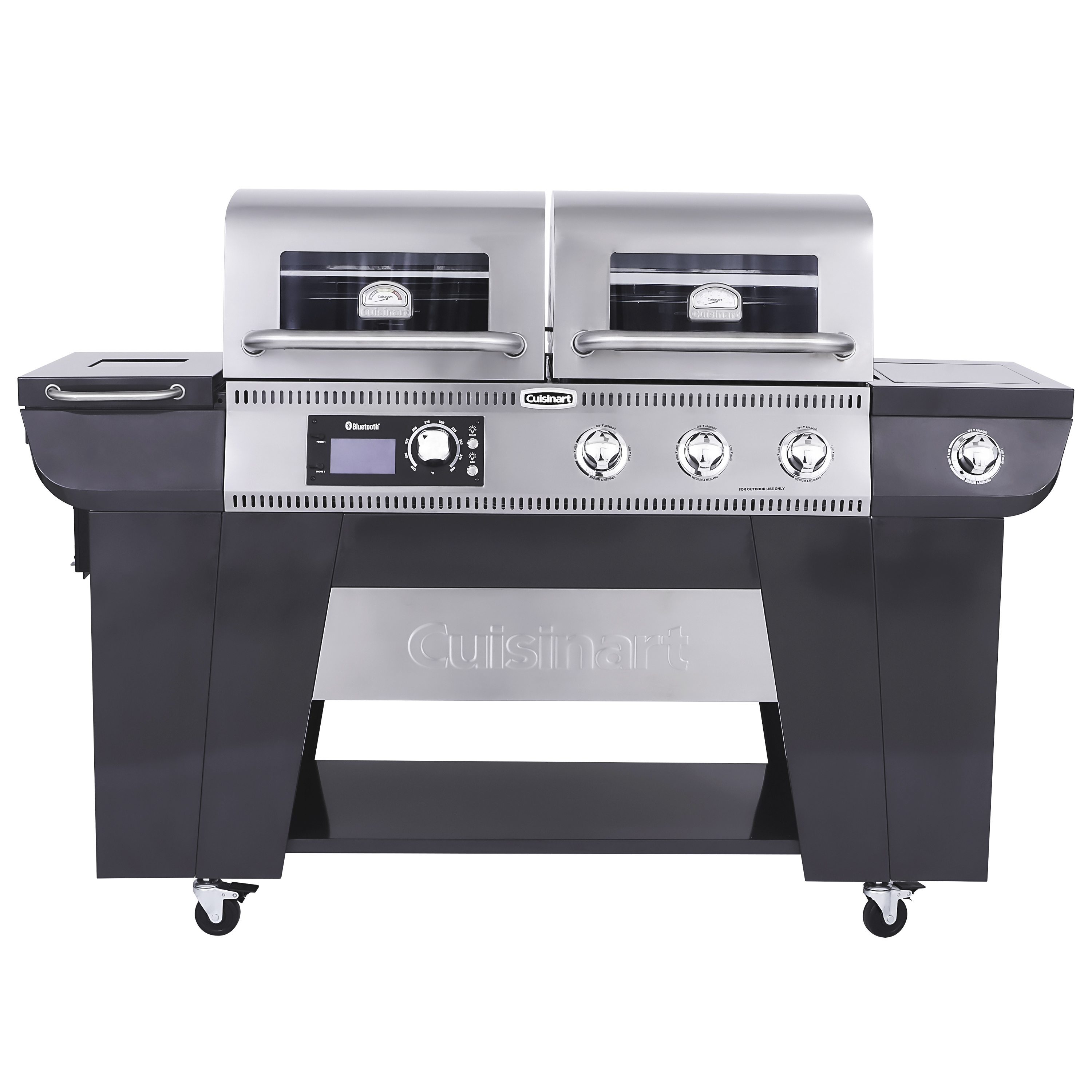 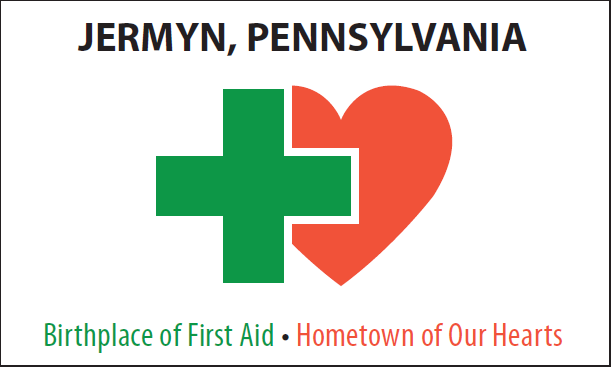